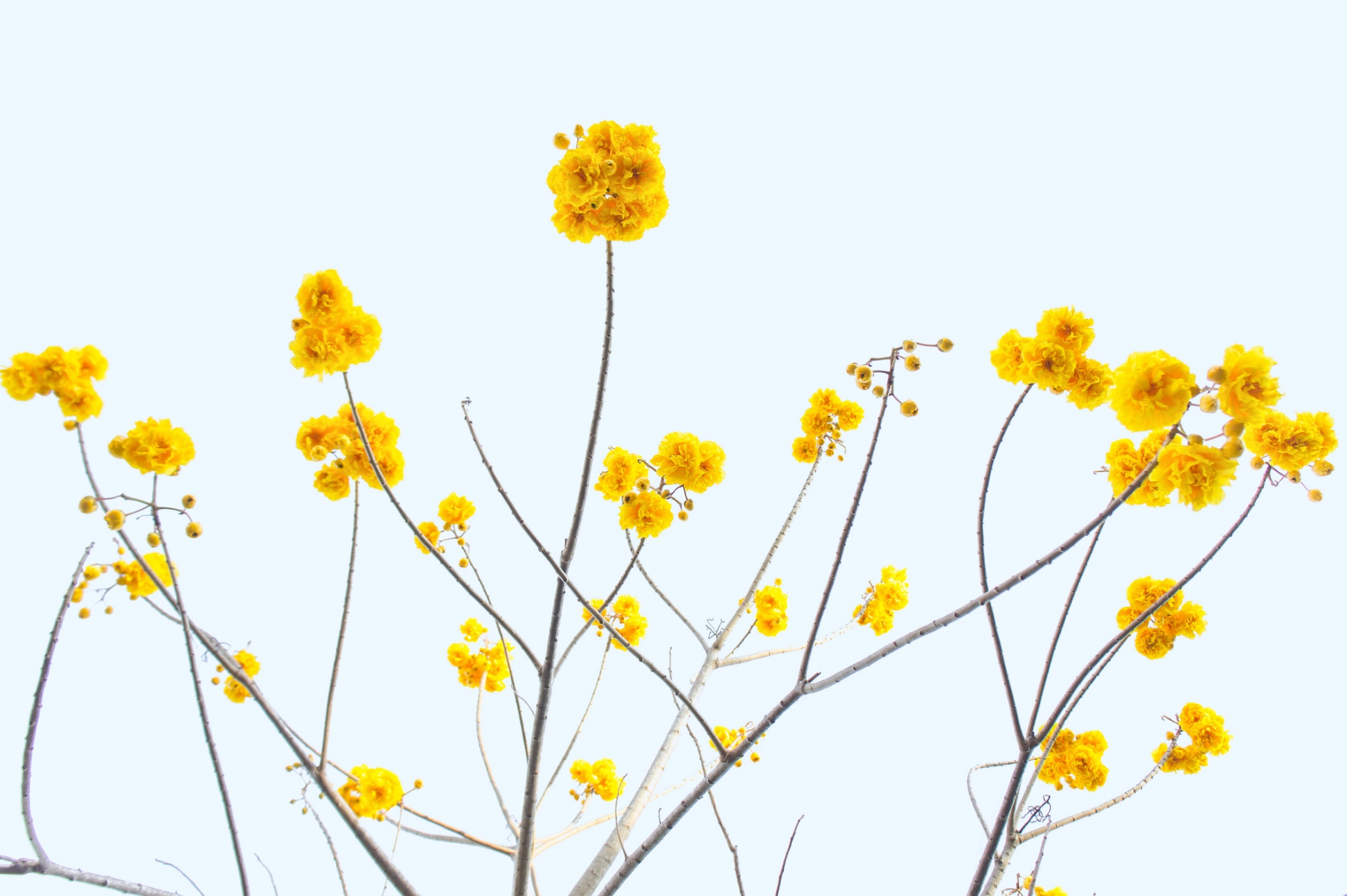 গণিত ক্লাসে সবাইকে
স্বাগতম
[Speaker Notes: শ্রেণিবিন্যাসসহ স্বাগতম জানানো-৫ মিনিট]
পরিচিতি
শিক্ষক পরিচিতি
মোঃ আসাদুজ্জামান
এমএসসি(গনিত),এমএড
 সহকারী শিক্ষক
 কামিরহাট মাধ্যমিক বালিকা বিদ্যালয়
মোবাইল : ০১৭১০৬২৮১৮১
Email: asaduzzamanrana78@gmail.com
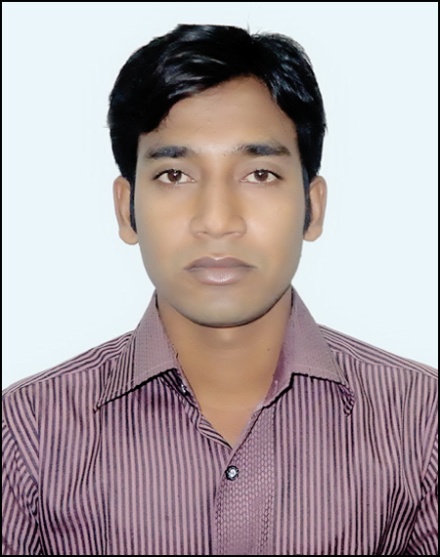 পাঠ পরিচিতি
শ্রেণি: নবম-দশম
বিষয়: গণিত
অধ্যায়: দ্বাদশ
সময়: ৫০ মিনিট।
তারিখ: 25/১1/২০১9 ইং
[Speaker Notes: শ্রেণিবিন্যাস, স্বাগতম ও পরিচিতি ৫ মিনিট]
ভিডিও থেকে কি বুঝলে
আমরা একটা ভিডিও দেখি
[Speaker Notes: ভিডিও দেখতে মাউস নড়ালেই হবে। ভিডিও দেখে পাঠের শিরোনাম বের করা-৫ মিনিট]
দুই চলকবিশিষ্ট সরল সহসমীকরণ
শিখনফল
এই পাঠ শেষে শিক্ষার্থীরা...
## দুই চলকবিশিষ্ট সরল সহসমীকরণের সঙ্গতি যাচাই করতে 	পারবে।
## দুই চলকবিশিষ্ট সরল সহসমীকরণের পরস্পর নির্ভরশীলতা যাচাই 	করতে পারবে।
নিচের ছকটি লক্ষ্য করি
আছে (একটিমাত্র)
সমঞ্জস
অনির্ভরশীল
সমীকরণজোটির x ও y সহগ তুলনা করে পাই,
অতএব, সমীকরণজোটটি সমঞ্জস, অনির্ভরশীল ও একটি মাত্র সমাধান একটিমাত্র।
[Speaker Notes: শিক্ষার্থীদের ভিতর থেকে উত্তর বের করা-৫ মিনিট]
একক কাজ
সমীকরণটির সমঞ্জস না অসমঞ্জস?
[Speaker Notes: ৫- মিনিট]
আরেকটি  ছক লক্ষ্য করি
আছে (অসংখ্য)
নির্ভরশীল
সমঞ্জস
সমীকরণজোটির x ও y সহগ তুলনা করে পাই,
সমীকরণজোটটি সমঞ্জস, নির্ভরশীল ও অসংখ্য সমাধান আছে।
[Speaker Notes: শিক্ষার্থীদের ভিতর থেকে উত্তর বের করা-৫ মিনিট]
জোড়ায় কাজ
সমীকরণটি কী নির্ভরশীর?
[Speaker Notes: ৫- মিনিট]
আরেকটি  ছক লক্ষ্য করি
নেই
অসমঞ্জস
অনির্ভরশীল
সমীকরণজোটির x ও y সহগ তুলনা করে পাই,
সমীকরণজোটটি অসমঞ্জস, অনির্ভরশীল ও সমাধান নেই।
[Speaker Notes: শিক্ষার্থীদের ভিতর থেকে উত্তর বের করা-৫ মিনিট]
দলগত কাজ
সমীকরণটির সমাধান কয়টি?
[Speaker Notes: ৫- মিনিট]
আজকের পাঠের বিস্তারিত একত্রে...
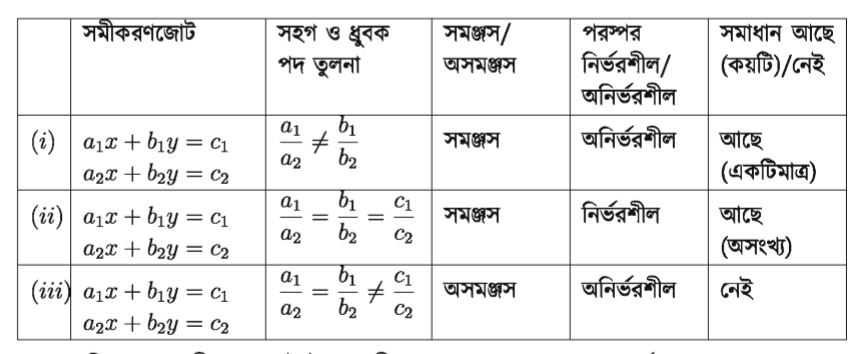 মূল্যায়ন
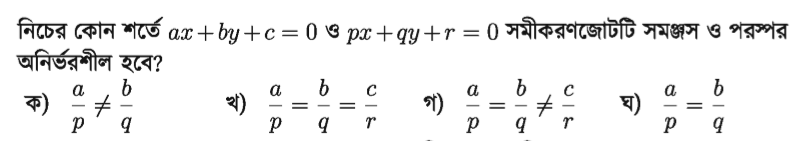 [Speaker Notes: 2- মিনিট সময় নেবেন]
এই পাঠ শেষে আমরা যা শিখলাম
##  দুই চলকবিশিষ্ট সরল সহসমীকরণের সঙ্গতি যাচাই করতে।
##  দুই চলকবিশিষ্ট সরল সহসমীকরণের পরস্পর নির্ভরশীলতা যাচাই 	করতে।
## দুই চলকবিশিষ্ট সরল সহসমীকরণের সমাধান সংখ্যা নির্ণয় করতে।
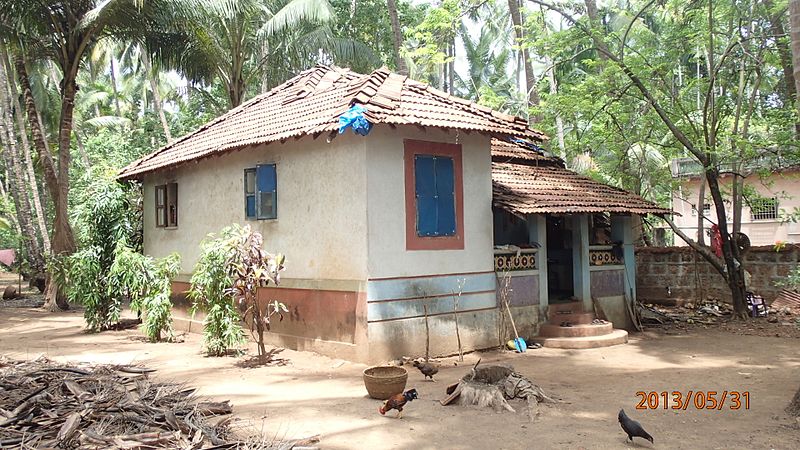 সরল সহসমীকরণগুলো সমঞ্জস/অসঞ্জস, পরস্পর নির্ভরশীল/অনির্ভরশীল কি না উল্লেখ   কর এবং সমাধান সংখ্যা নির্ণয় কর।
[Speaker Notes: শিক্ষার্থীদের ভিতর ক্লু দেওয়াসহ শেষ করা-৩ মিনিট]
আগামী ক্লাসে সবাই উপস্থিত থাকবে কেমন
ধন্যবাদ
         সবাইকে